CLASIFICACIÓN Y RESERVA DE LA INFORMACIÓN
¿QUÉ ES LA CLASIFICACIÓN?
La clasificación es el proceso mediante el cual el sujeto obligado determina que la información en su poder actualiza alguno de los supuestos de reserva o confidencialidad
Art. 3 fracc. VIII  LTAIPNL
INFORMACIÓN CONFIDENCIAL
Es aquella información que contiene datos personales concernientes a una persona identificada o identificable, por lo que este tipo de información es siempre, en principio, confidencial.
Nota: No está sujeta  a plazo
Ejemplos de información confidencial: Nombre, fotografía, firma, domicilio, edad, características físicas, correo electrónico, sexo, etcétera.
También se considera como información confidencial:
Bancarios
Fiduciarios
Los secretos:
Comercial
Fiscal
Industrial
Cuando no involucren el ejercicio de recursos públicos
Bursátil
Postal
INFORMACIÓN RESERVADA
Se trata de aquella información que aun cuando es de naturaleza pública no puede difundirse, ya que esto generaría un daño, por lo que es necesario acreditar, de manera fundada y motivada, la afectación que se causaría de ser revelada.
La reserva de la información es excepcional y es temporal, por lo que una vez concluido el plazo por el que se determinó la clasificación, la información vuelve a ser pública.
CAUSALES DE LA RESERVA:
(Art 138 LTAIPNL)
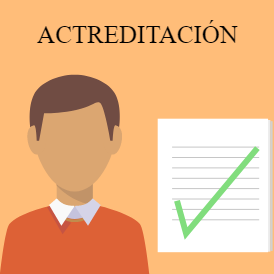 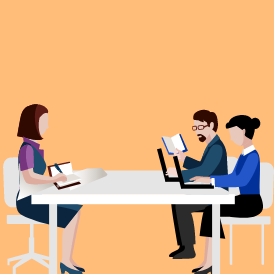 Comprometa la Seguridad Pública
Riesgo para la vida, seguridad o salud de una persona física
Obstrucción al cumplimiento de leyes o afecte a la recaudación de contribuciones
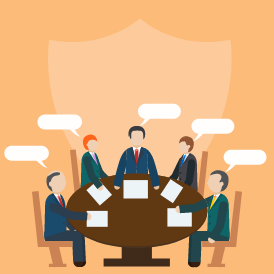 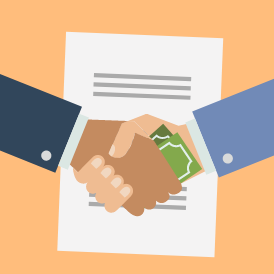 Prevención o persecución de los delitos
Contengan opiniones, recomendaciones que formen parte del  proceso deliberativo de los servidores públicos
Procedimientos de responsabilidad de servidores públicos, en tanto no se haya dictado resolución administrativa
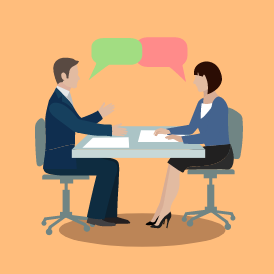 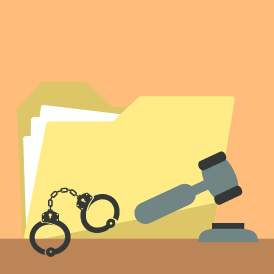 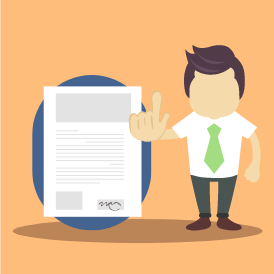 Investigaciones del Ministerio Público
Disposición expresa de una Ley
Afecte los derechos del debido proceso
Expedientes judiciales y procedimientos administrativos seguidos en forma de juicio
¿QUIÉN CLASIFICA LA INFORMACIÓN?
Los titulares de las áreas que cuenten con la información.
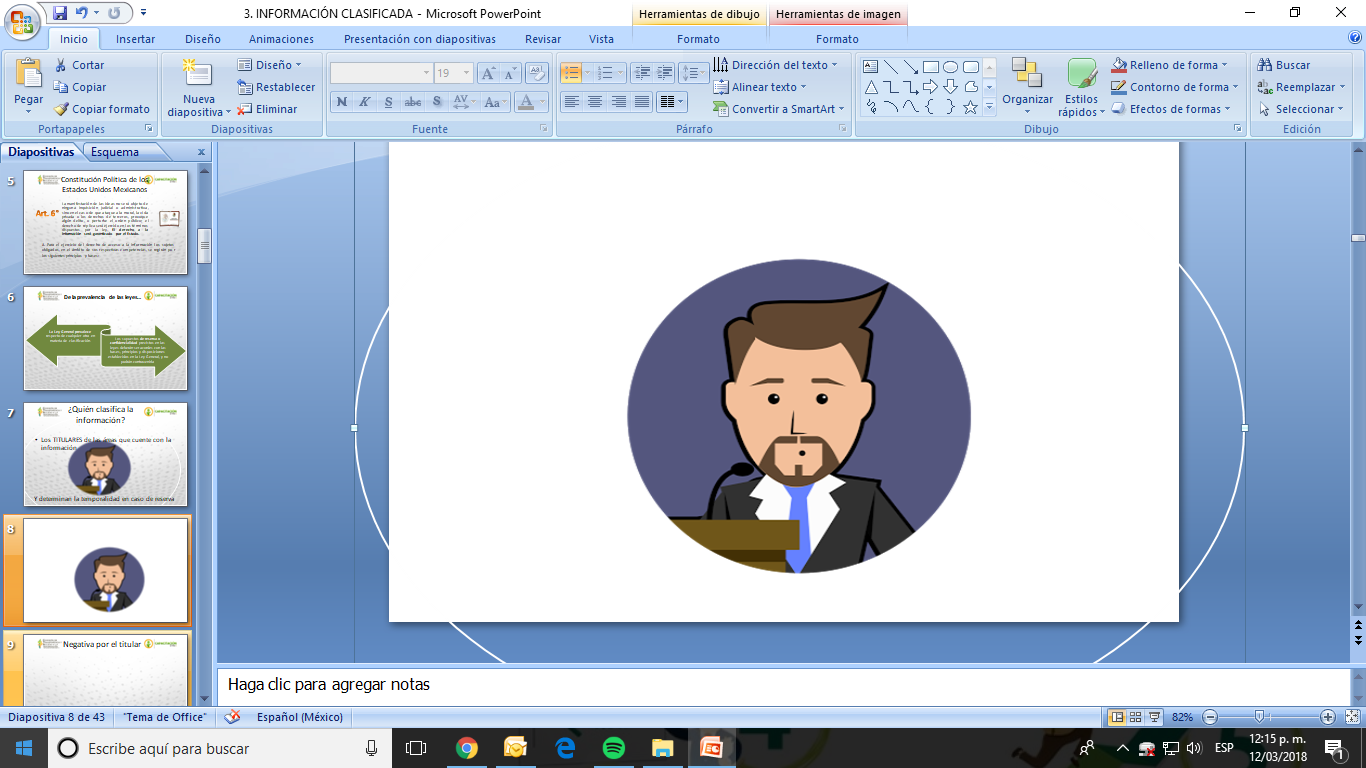 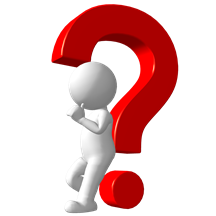 En caso de información Reservada
El titular deberá motivar esta conclusión, y aplicando una prueba de daño.
Además, determinar la temporalidad en caso de reserva.
Confirma
Revoca
Modifica
Numeral Quinto de los Lineamientos en materia de clasificación y desclasificación de la información, así como para la elaboración de versiones públicas de los sujetos obligados del estado de nuevo león.
No se pueden emitir acuerdos de clasificación de carácter general
No se clasifica información antes de que se genere
No se clasifica información que no obre en sus archivos
¿CUÁNDO SE CLASIFICA LA INFORMACIÓN?(Art 131)
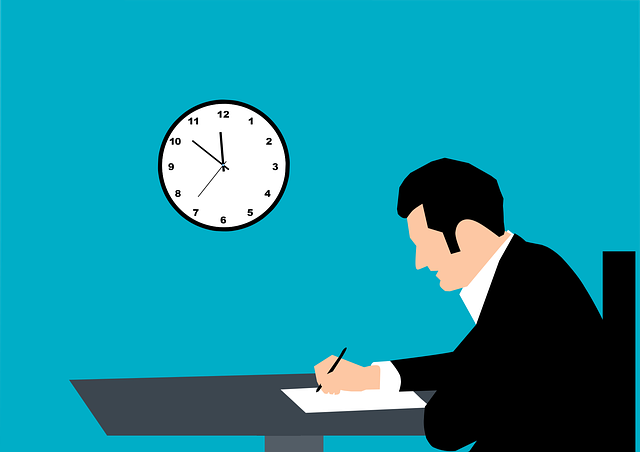 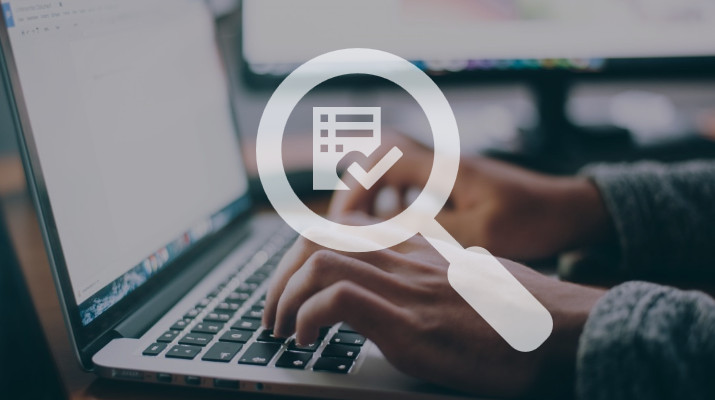 Cumplimiento a las obligaciones de transparencia
Solicitud de acceso a la información
Resolución de autoridad competente
Para fundar la clasificación de la información se debe señalar el artículo, fracción, inciso, párrafo o numeral de la ley o tratado internacional suscrito por el Estado mexicano que expresamente le otorga el carácter de reservada o confidencial.
Para motivar la clasificación se deberán señalar las razones o circunstancias especiales que lo llevaron a concluir que el caso particular se ajusta al supuesto previsto por la norma legal invocada como fundamento.
En caso de referirse a información reservada, la motivación de la clasificación también deberá comprender las circunstancias que justifican el establecimiento de determinado plazo de reserva
PRUEBA DE DAÑO
(Art. 3 fracción XLV.)
Procedimiento para valorar, mediante elementos objetivos o verificables, que la información a clasificarse como reservada tiene una alta probabilidad de dañar el interés público protegido al ser difundida
¿QUÉ SE DEBE JUSTIFICAR EN LA PRUEBA DE DAÑO?
(Art 129)
El riesgo de perjuicio que supondría la divulgación supera el interés público general de que se difunda.
La divulgación de la información representa un riesgo real, demostrable e identificable de perjuicio significativo al interés público o a la seguridad nacional.
La limitación se adecua al principio de proporcionalidad y representa el medio menos restrictivo disponible para evitar el perjuicio.
Para la aplicación de la prueba de daño a la que hace referencia el artículo 129 de la Ley Estatal, los sujetos obligados atenderán lo siguiente
Citar artículo y fracción de la LGTAIP, LTAIPNL y Lineamientos
1
Identificar el daño que se ocasiona al bien jurídico protegido por la reserva.
2
Acreditar el vínculo entre la difusión de la información y la afectación del interés jurídico tutelado de que se trate
3
4
Precisar las razones objetivas por las que la apertura de la información generaría una afectación  a través de los elementos
Real
Demostrable 
Identificable
Acreditar las circunstancias modo, tiempo y lugar del daño
5
Acreditar el vínculo entre la difusión de la información y la afectación del interés jurídico tutelado de que se trate
6
Existen circunstancias de modo tiempo y lugar directas con la información.
REAL
Que exista una alta probabilidad de causarse el daño.
Señalar que entre mas alta es la probabilidad, mejor y más sólida la argumentación.
DEMOSTRABLE
Que el daño sea causado sobre un asunto en particular.
IDENTIFICABLE
PERÍODO DE RESERVA Y APLIACIÓN DEL PERÍODO DE RESERVA
El período máximo por el que podría reservarse la información será de cinco años. 
El período de reserva correrá a partir de la fecha en que el Comité de Transparencia confirme la clasificación del expediente o documento.
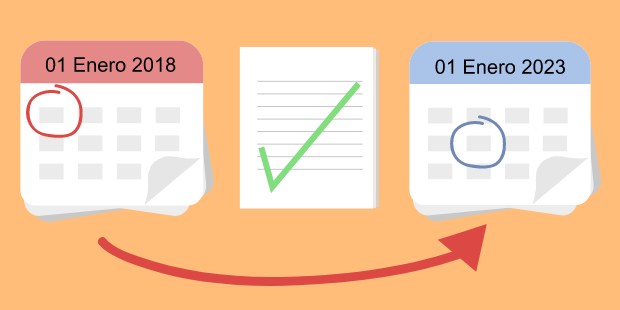 AMPLIACIÓN DEL PERÍODO DE RESERVA
Excepcionalmente, los sujetos obligados, con la aprobación de su Comité de Transparencia, podrán ampliar el plazo de reserva hasta por un periodo de cinco años adicionales, siempre y cuando se justifique que subsisten las causas que dieron origen a su clasificación.
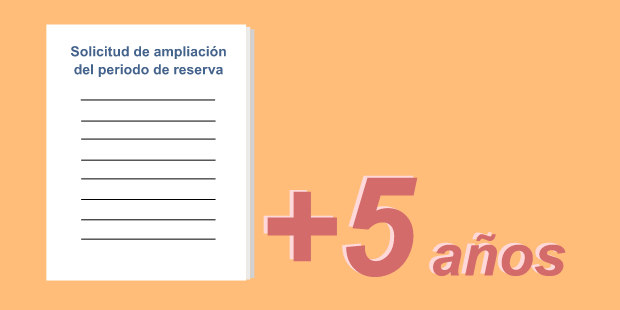 Ampliación del Plazo de Reserva
Comité de Transparencia
Organismos Garantes a petición del CT
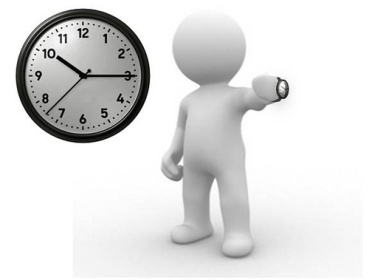 Por 5 años
Más de 5 años
El titular del área expone:
Documento o expediente de los cuales expira el plazo de reserva
Fecha de expiración el plazo de reserva de dichos documentos o expedientes
3 meses antes
Nuevo Plazo
Las razones y fundamentos por las cuales se reservo la información
Así como la aplicación de la prueba de daño donde se exprese las razones y fundamento por las cuales se considera debe seguir clasificada
Nuevo plazo
Se presenta a:
Comité de Transparencia
Órgano Garante
EXCEPCIONES DE RESERVA:( Art 140)
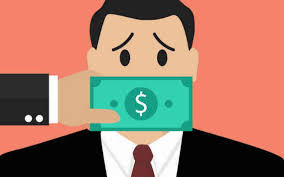 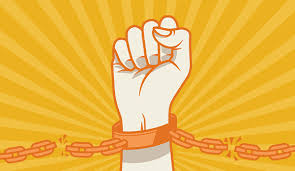 Violaciones graves  de derechos humanos o delitos de lesa humanidad
Actos de Corrupción
ÍNDICE DE EXPEDIENTES CLASIFICADOS COMO RESERVADOS 
(Art 127)
Cada área del SO
Elaborara un Índice de los Expedientes clasificados como reservados, por Área de la información y tema
El Índice deberá elaborarse mensualmente y publicarse en Formatos Abiertos al día siguiente de su elaboración
EL ÍNDICE DEBE DE INDICAR:(numeral decimo cuarto de los lineamientos)
I. El área que generó, obtuvo, adquirió, transformó y/o conserve la información;
II. El nombre del documento; 
III. Fracción del numeral séptimo de los presentes lineamientos que da origen a la reserva; 
IV. La fecha de clasificación; 
V. El fundamento legal de la clasificación; 
VI. Razones y motivos de la clasificación; 
VII. Señalar si se trata de una clasificación completa o parcial;
VIII. En caso de ser parcial, las partes del documento que son reservadas; 
IX. En su caso, la fecha del acta en donde el Comité de Transparencia confirmó la clasificación; 
X. El plazo de reserva y si se encuentra o no en prórroga; 
XI. La fecha en que culmina el plazo de la clasificación, y 
XII. Las partes o secciones de los expedientes o documentos que se clasifican
En ningún caso el Índice será considerado como información reservada
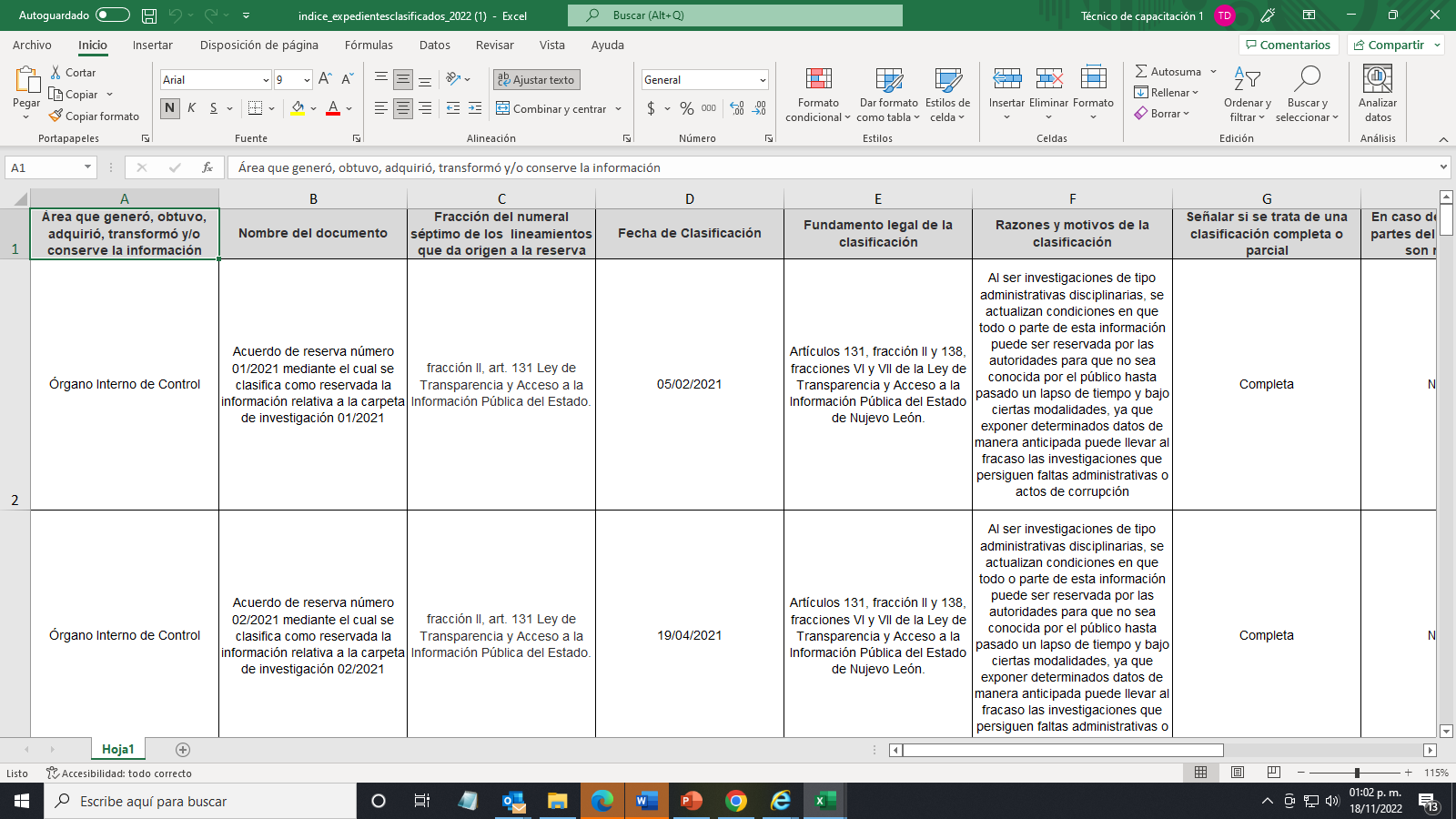 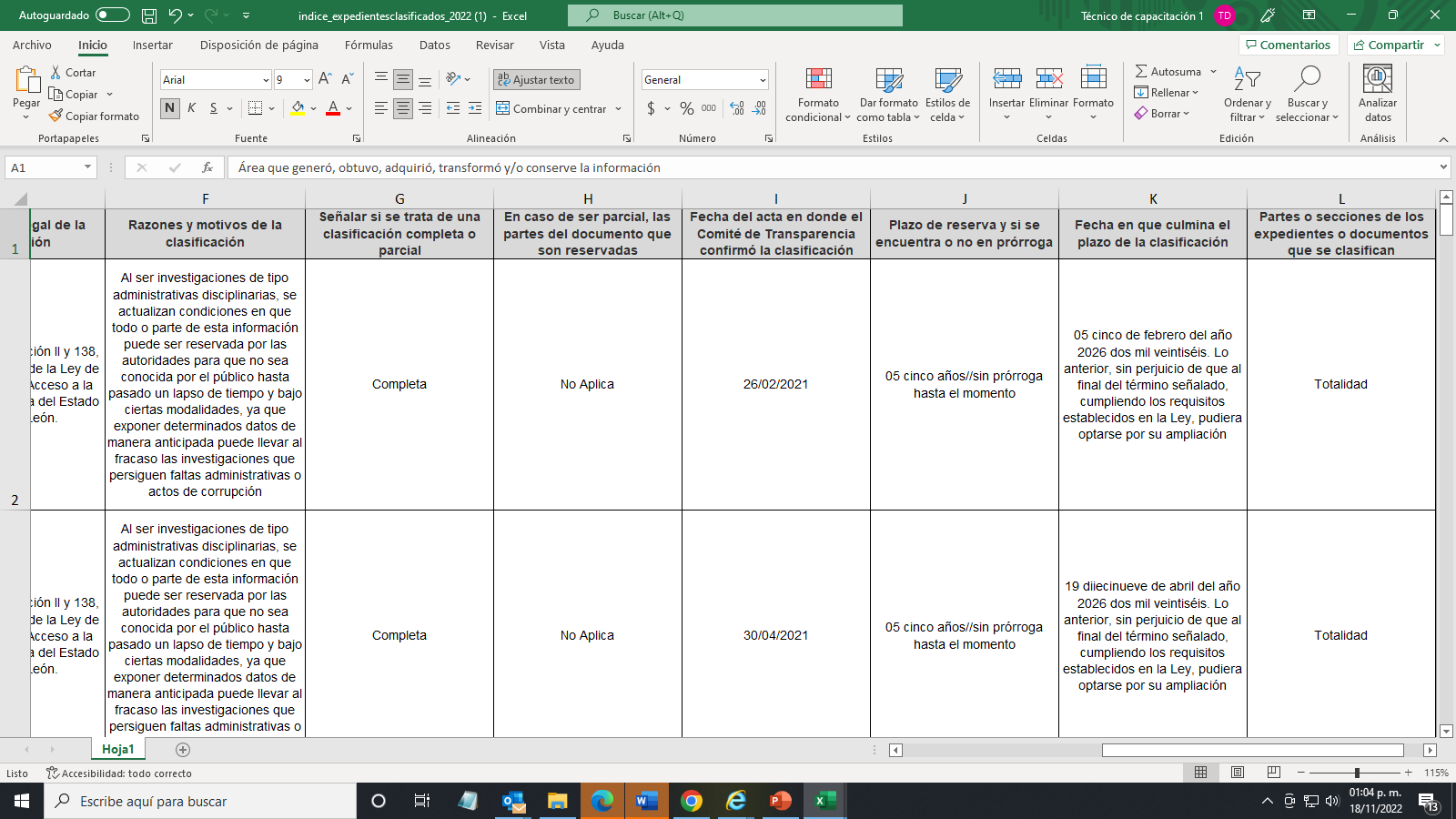 ELABORACIÓN DE VERSIONES PÚBLICAS
Leyenda(Capítulo VIII de los Lineamientos)
I. La fecha de sesión del Comité de Transparencia en donde se confirmó la clasificación, en su caso; 
II. El nombre del área; 
III. La palabra reservado o confidencial; 
IV. Las partes o secciones reservadas o confidenciales, en su caso; 
V. El fundamento legal; 
VI. El período de reserva, y 
VII. La rúbrica del titular del área.
Los sujetos obligados elaborarán los formatos a que se refiere este Capítulo en medios impresos o electrónicos, entre otros, debiendo ubicarse la leyenda de clasificación en la esquina superior derecha del documento.
En caso de que las condiciones del documento no permitan la inserción completa de la leyenda de clasificación, los sujetos obligados deberán señalar con números o letras las partes testadas para que, en una hoja anexa, se desglose la referida leyenda con las acotaciones realizadas.
Colofón: El fundamento y motivación deberá ser insertado en el documento. En los casos donde se testen múltiples datos, colocarlo en la que no obstruya la visualización de datos relevantes, siempre y cuando se indique el número de renglones, así como el tipo de datos testados, deberá acompañarse del acta del Comité de Transparencia.
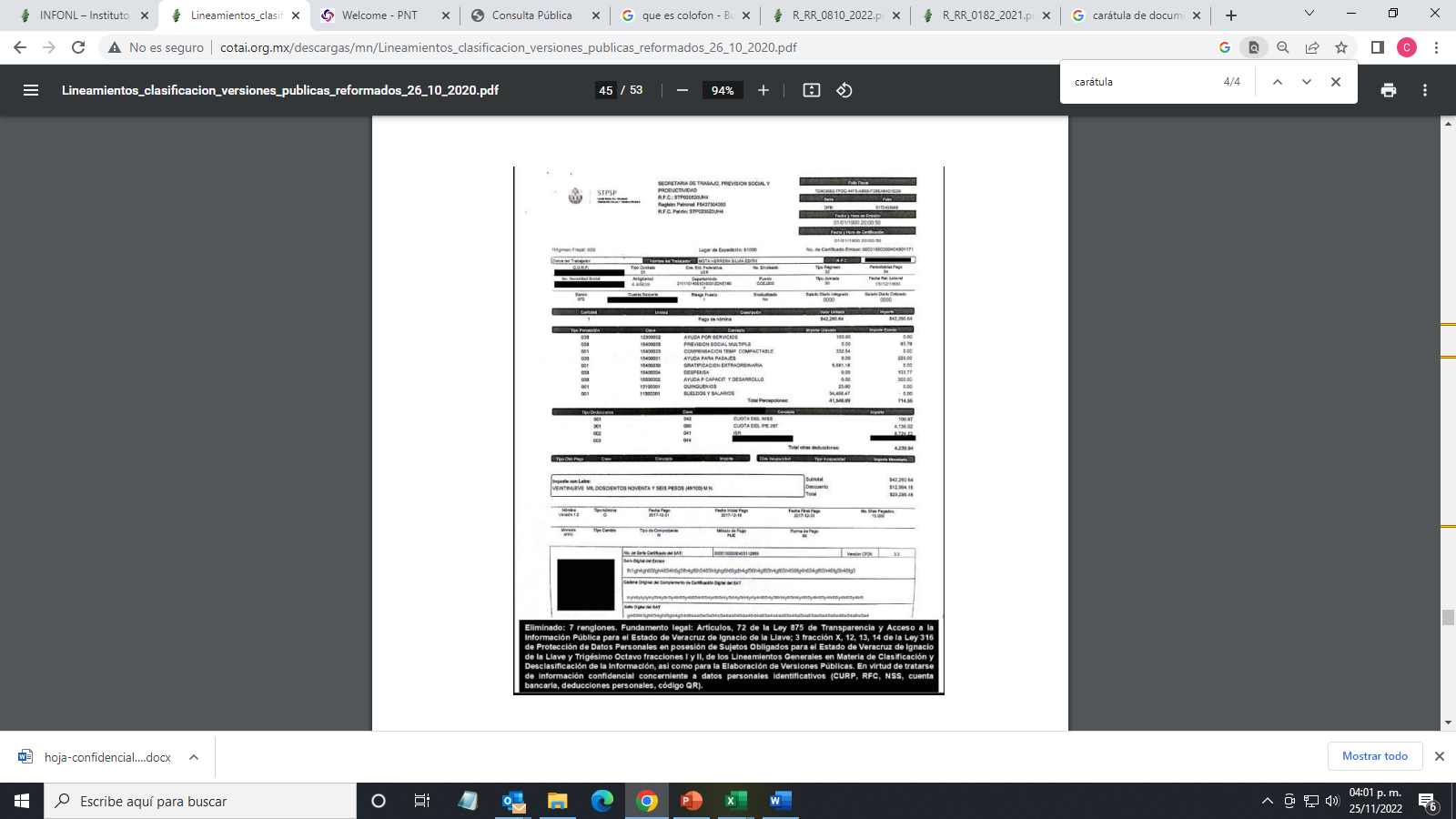 CARÁTULA
Documento que deberá ir anexo a las versiones públicas con la fundamentación y motivación, deberá acompañarse del acta del Comité de Transparencia.
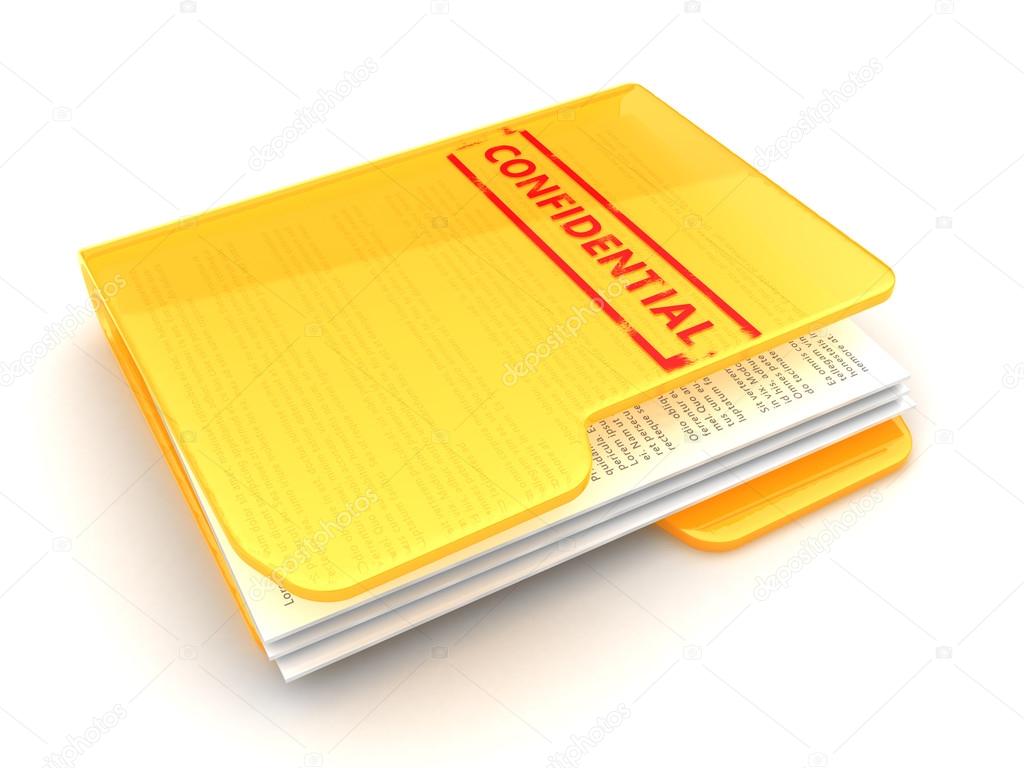 SECCIÓN IDOCUMENTOS IMPRESOS
Quincuagésimo noveno. En caso de que el documento únicamente se posea en versión impresa, deberá fotocopiarse y sobre éste deberán testarse las palabras, párrafos o renglones que sean clasificados, debiendo anotar al lado del texto omitido, una referencia numérica tal y como se puede observar en el modelo para testar documentos impresos contenido en el Anexo 1 de los Lineamientos, "Modelo para testar documentos impresos".
En caso de que sea posible la digitalización del documento, se deberá observar lo establecido en el lineamiento Sexagésimo.
La información deberá protegerse con los medios idóneos con que se cuente, de tal forma que no permita la revelación de la información clasificada.
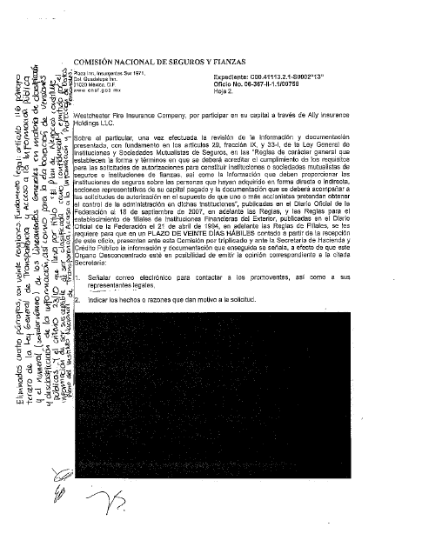 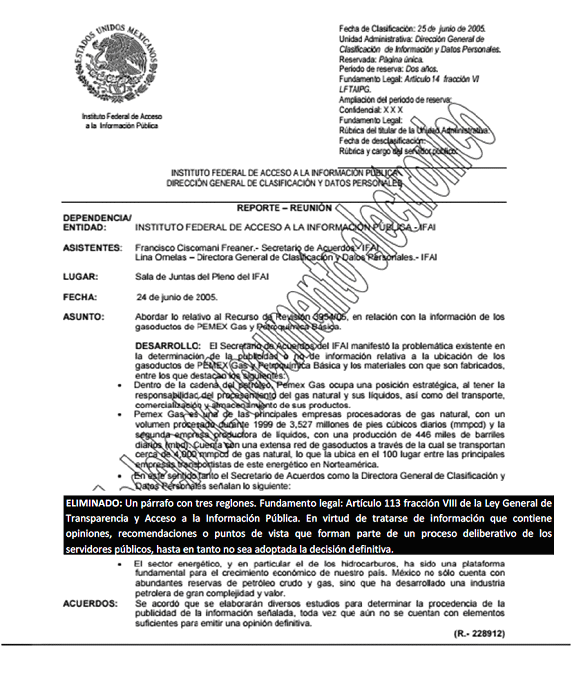 SECCIÓN IIDOCUMENTOS ELECTRÓNICOS
Sexagésimo. En caso de que el documento se posea en formato electrónico, deberá crearse un nuevo archivo electrónico para que sobre el mismo se elabore la versión pública, eliminando las partes o secciones clasificadas, de acuerdo con el modelo para testar documentos electrónicos contenido en el Anexo 2 de los Lineamientos, "Modelos para testar documentos electrónicos".
Sexagésimo primero. En la parte del documento donde se hubiese ubicado originalmente el texto eliminado, deberá insertarse un cuadro de texto en color distinto al utilizado en el resto del documento con la palabra "Eliminado", el tipo de dato o información cancelado y señalarse si la omisión es una palabra(s), renglón(es) o párrafo(s).
En el cuadro de texto mencionado en el párrafo anterior, deberá señalarse el fundamento legal de la clasificación, incluyendo las siglas del o los ordenamientos jurídicos, artículo, fracción y párrafo que fundan la eliminación respectiva, así como la motivación de la clasificación y, por tanto, de la eliminación respectiva.

En caso de que el documento, se hubiere solicitado impreso, se realizará la impresión respectiva.
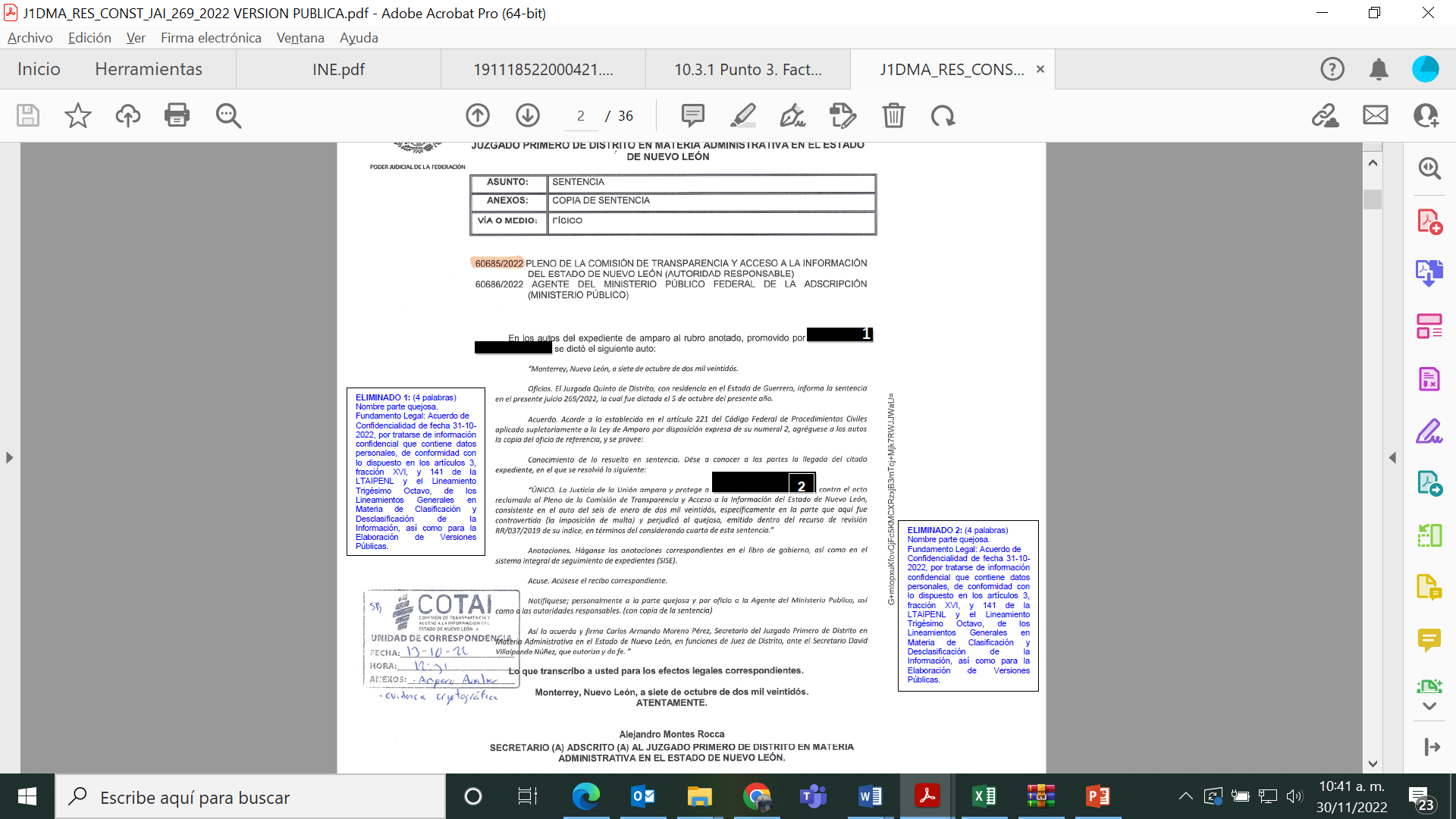 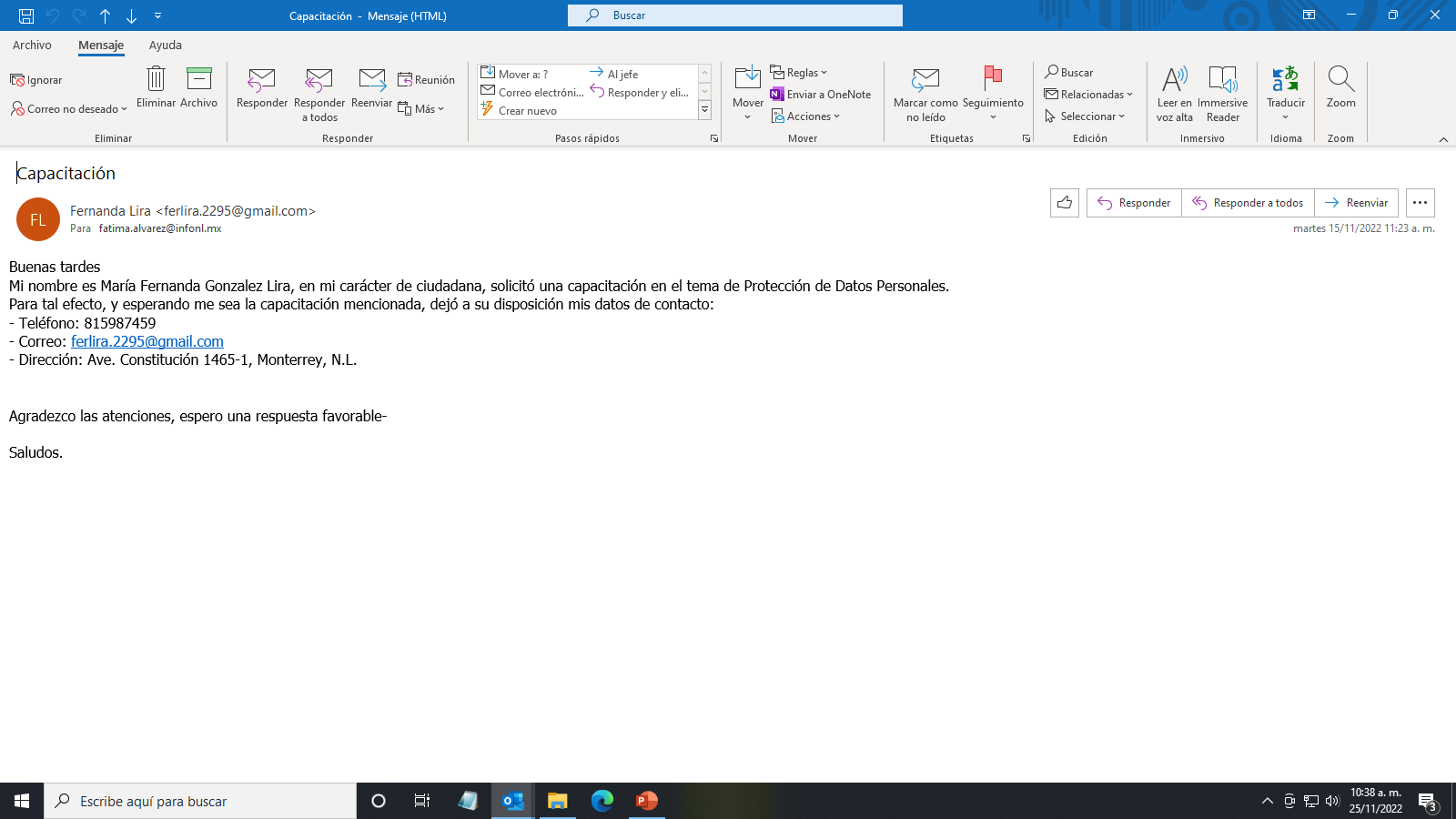 1
2
3
4
5
6
Eliminado: 12 palabras. 1. Nombre de un particular; 2. Correo electrónico personal de un particular; 3.  Nombre de un particular; 4. Teléfono personal de un particular; 5. Correo electrónico personal de un particular; 6. Dirección personal de un particular. 
Fundamento legal: Acuerdo de confidencialidad de fecha 13 de marzo de 2018, por tratarse de información confidencial que contiene datos personales de conformidad con lo dispuesto en el artículo 3, fracción XVII y 141 de la Ley de Transparencia y Acceso a la Información Pública del Estado de Nuevo León.
Cuadro de clasificación
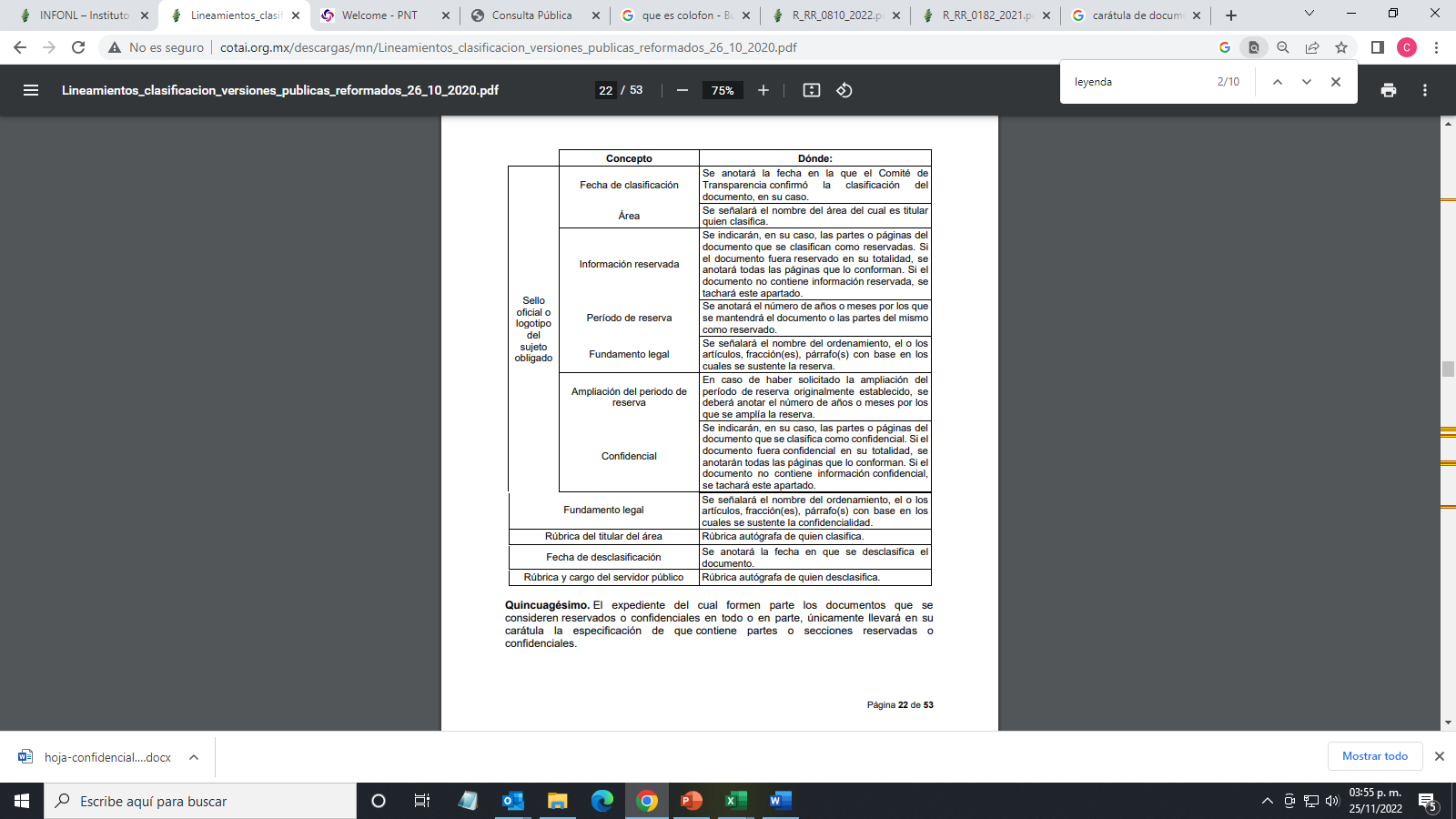 Cuadro de clasificación
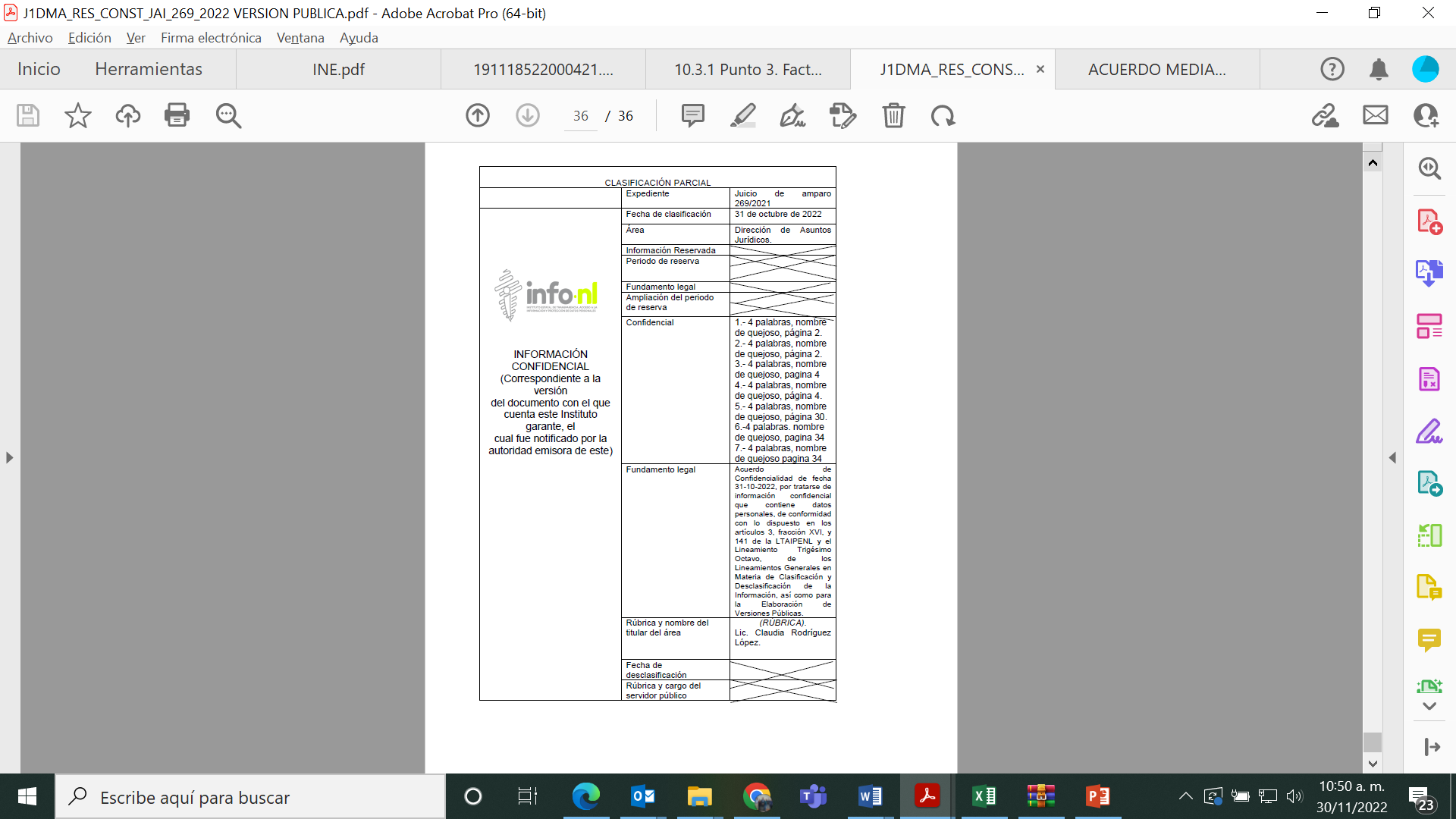 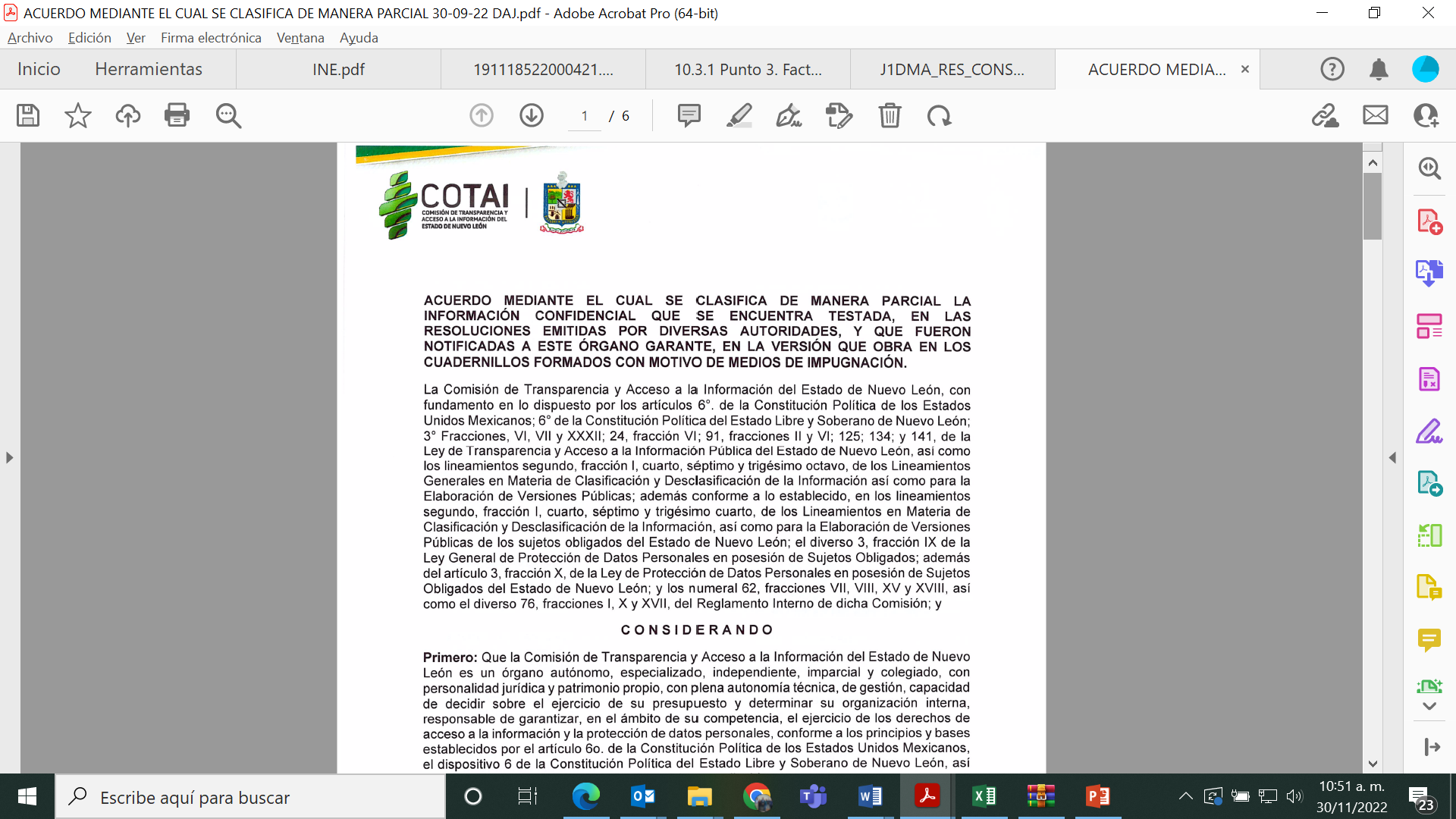 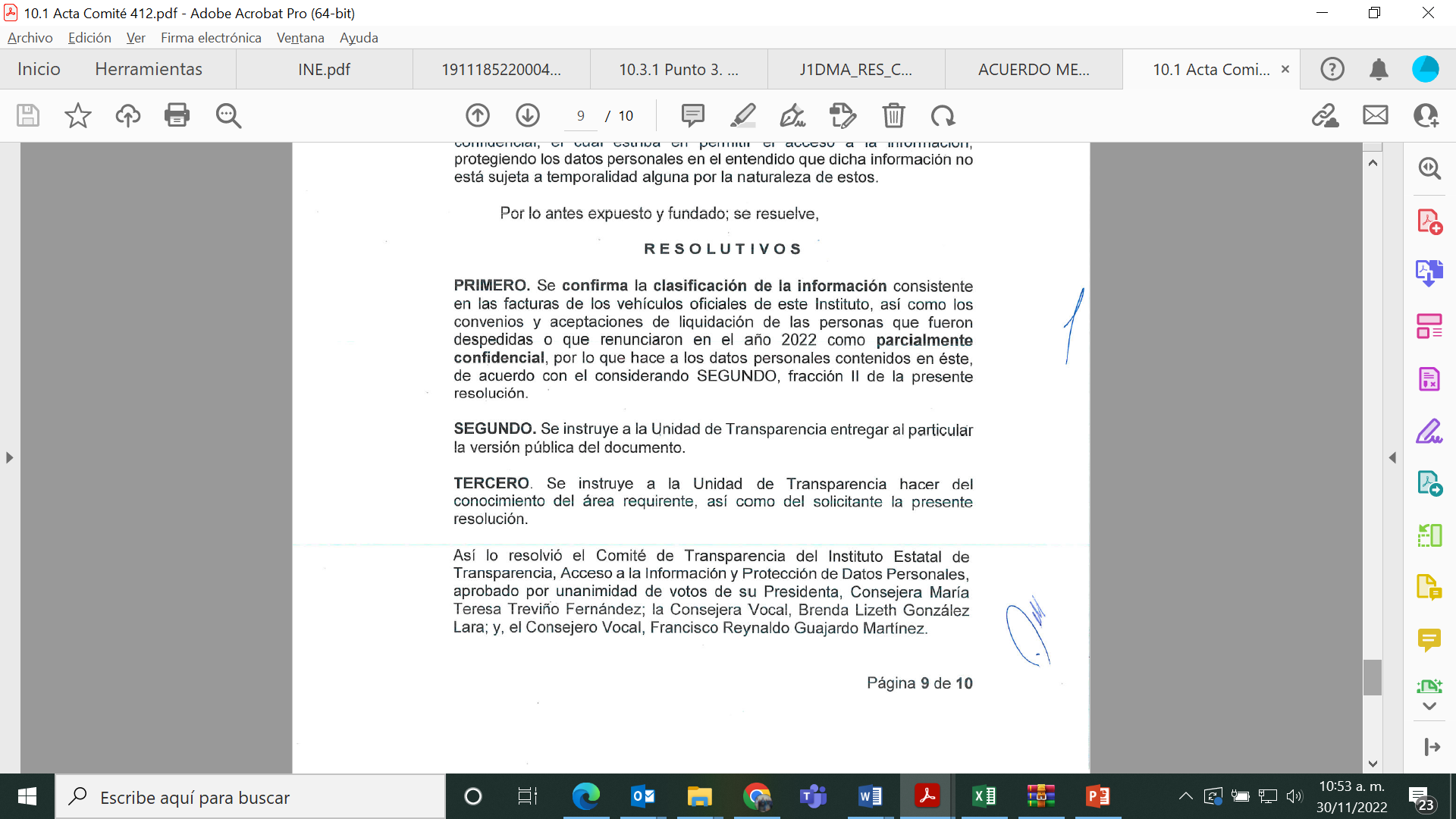 ADICIONAL: VERSIONES PÚBLICAS DE OBLIGACIÓN DE TRANSPARENCIA
Sexagésimo tercero. Para la elaboración de todo tipo de versión pública, ya sea para el cumplimiento a obligaciones de transparencia o bien, derivadas de la atención a una solicitud de información o del mandatado de autoridad competente, los Sujetos Obligados elaborarán una leyenda ya sea en carátula o en colofón que rija a todo documento sometido a versión pública.
En dicha leyenda inscrita en la carátula o en colofón se deberá señalarse lo siguiente: 

El nombre del área del cual es titular quien clasifica. 
La identificación del documento del que se elabora la versión pública. 
Las partes o secciones clasificadas, así como las páginas que la conforman. 
Fundamento legal, indicando el nombre del ordenamiento, el o los artículos, fracción(es), párrafo(s) con base en los cuales se sustente la clasificación; así como las razones o circunstancias que motivaron la misma. 
Firma del titular del área. Firma autógrafa de quien clasifica. 
Fecha y número del acta de la sesión de Comité donde se aprobó la versión pública.
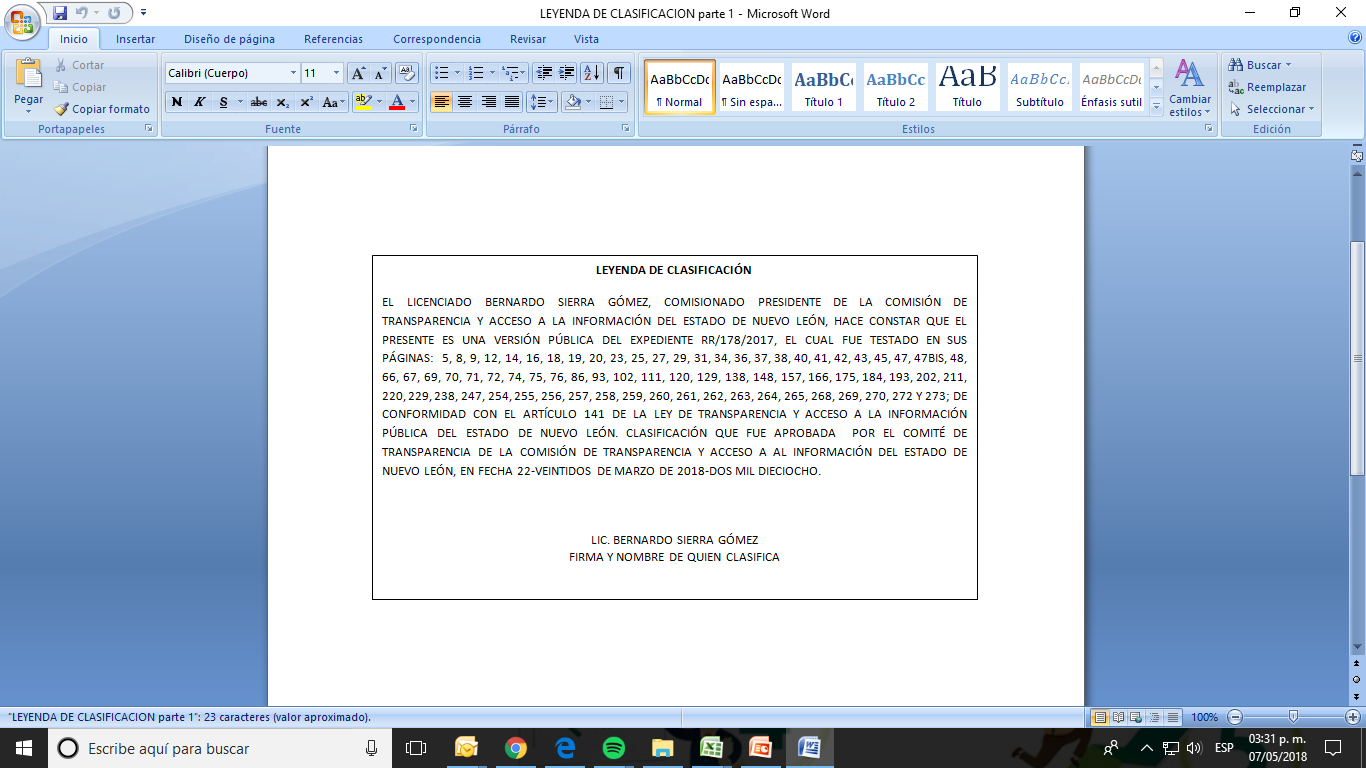 DESCLASIFICACIÓN DE LA INFORMACIÓN
LOS DOCUMENTOS CLASIFICADOS COMO RESERVADOS SERÁN PÚBLICOS CUANDO:
Se extingan las causas que dieron origen a su clasificación.
Expire el plazo de clasificación, salvo que subsistan las causas que motivaron su reserva.
Exista resolución de una autoridad competente que determine que existe una causa de interés público que prevalece sobre la reserva de la información
El Comité de Transparencia considere pertinente la desclasificación
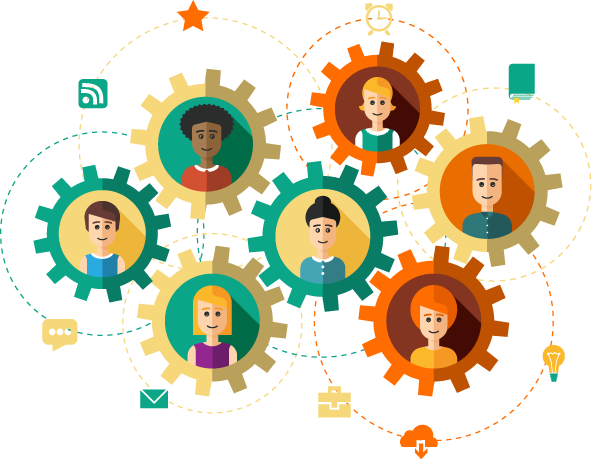 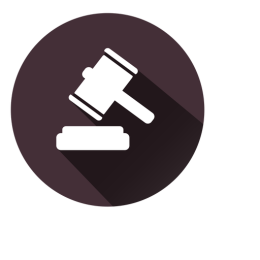 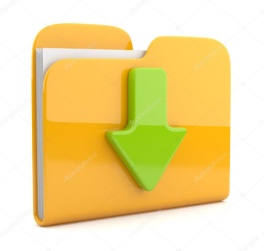 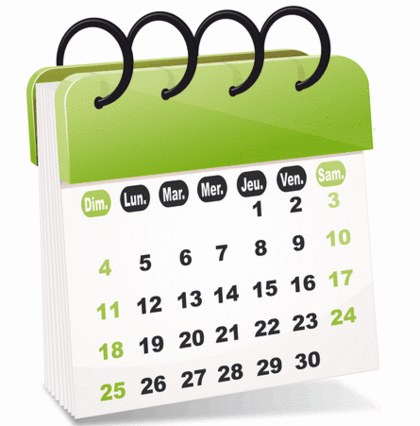 Art. 126 LTAIPNL